Til Oilalari
Tillarni qiyosiy-tarixiy o'rganish jarayoni.
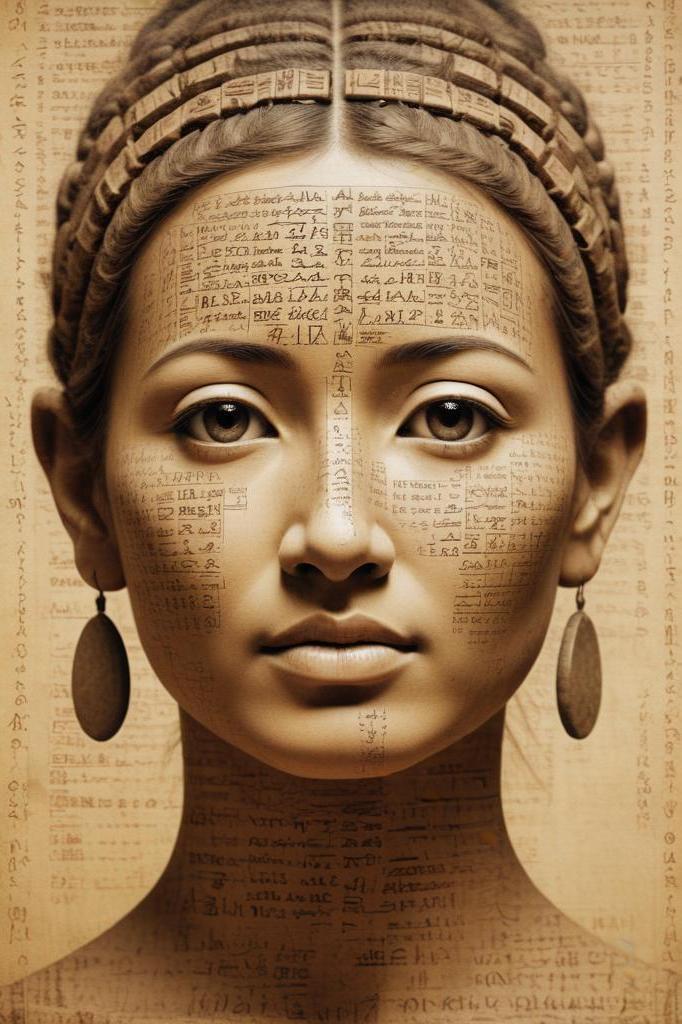 Kirish
Bu taqdimot til oilalari va ularning geneologik tasnifi haqida ma’lumot beradi, shu jumladan tillarning o'zaro aloqalari va tarixi.
Tillar o'rtasidagi aloqalar
O'zaro aloqa tili va ma'lumotlar bazasi, tillarning bir-biri bilan bog'lanishi va ta'siri haqida muhokama qilish. Jamoat tilshunosi tomonidan amalga oshirilgan o'rganishlar.
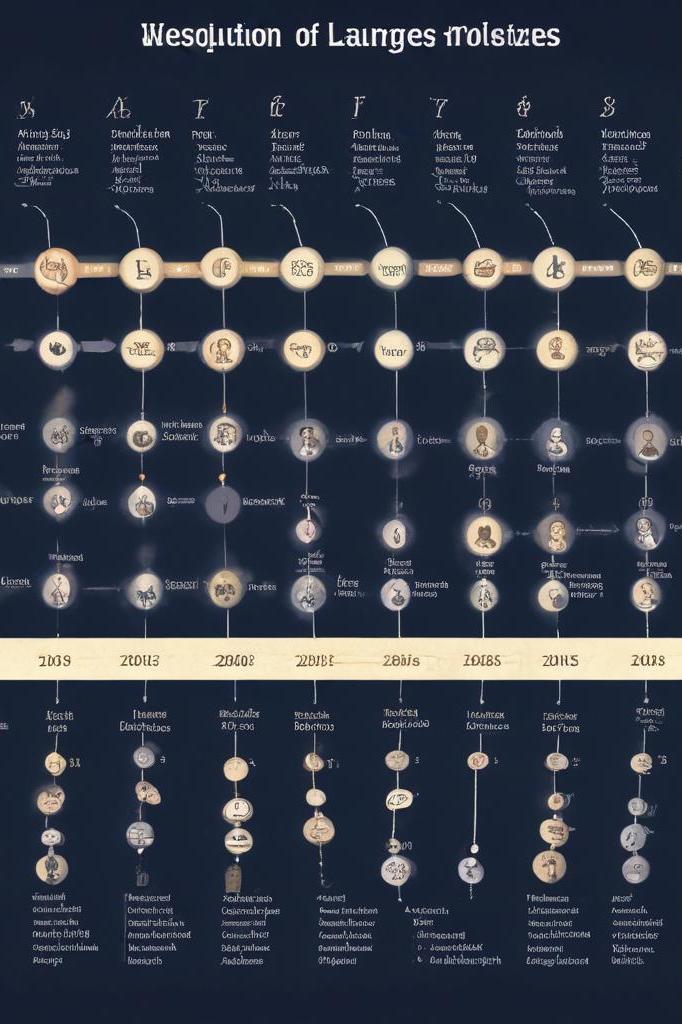 Tillar tarixi
Tillar tarixini va ularning o'zgarish bosqichlarini tahlil qilish. Ahamiyatli tarixiy hodisalar va tillarning rivojlanishi.
Tillar o'zgarishi
Tillar vaqt o'tishi bilan qanday o'zgarishi va rivojlanishini tahlil qilish. O'zgarishlar sababini tushuntirish, boshqa tillar bilan aloqalarni ko'rsatish va leksikon, grammatika o'zgarishlarini o'rganish.
Til oilalarining tasnifi
Turli til oilalarini tasniflash, ularning genealogik joylashuvi va kelib chiqishi haqida ma'lumot berish. Har bir oilaning o'ziga xos xususiyatlari va tarixiy taraqqiyotini o'rganish.
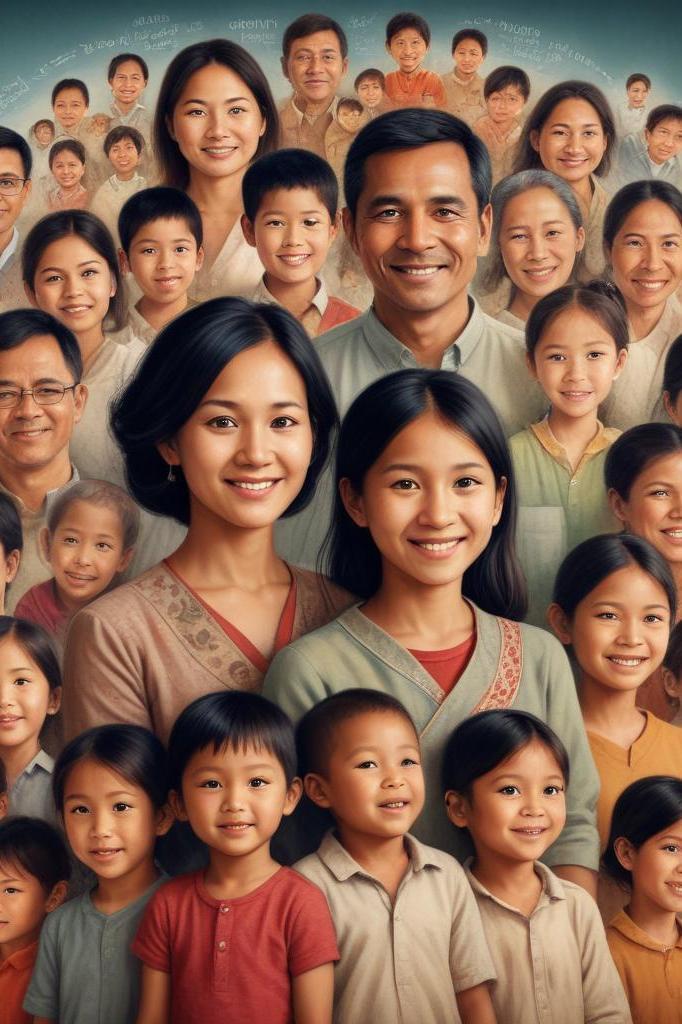 Salohiyat va tarqi
Til oilalarining salohiyati va tarqi haqida so'z yuritish. O'zaro aloqalar va madaniy ta'sirlar haqida keng qamrovli tahlil, zamonaviy holat va istiqbol.
Mintaqalar bo'yicha taqsimot
Til oilalarining jahondagi mintaqaviy taqsimotini ko'rsatish. Har bir mintaqada mavjud bo'lgan tillar va ularning tarixiy rivojlanishi.
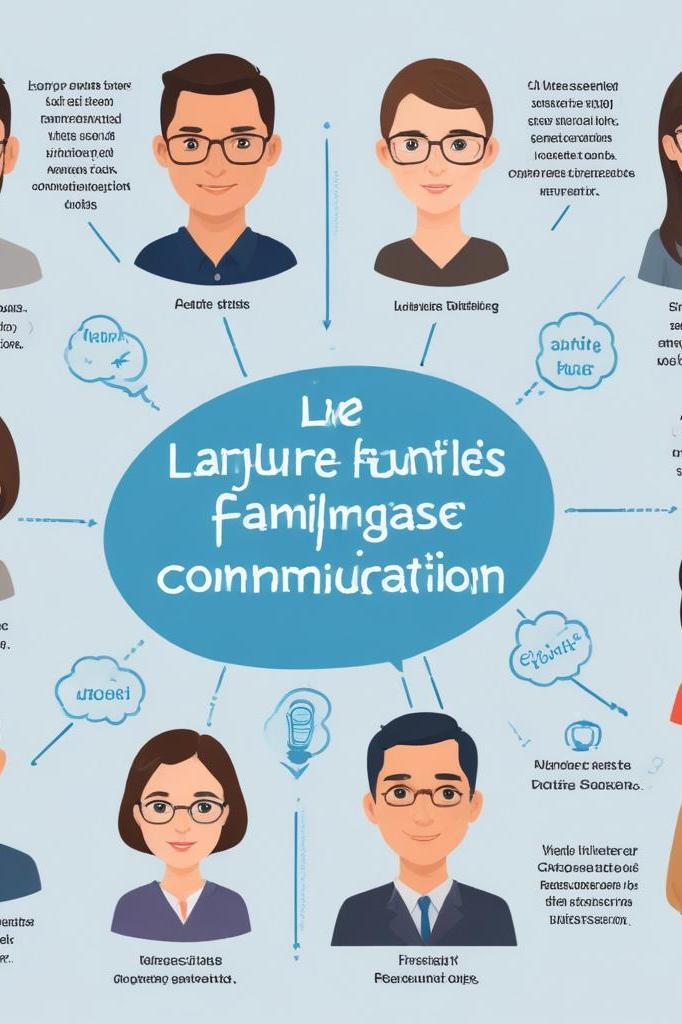 Xulosa
Tillar va til oilalari o'rtasidagi munosabatlarni, ularning o'zgarishi va tarixi haqida asosiy fikrlarni takrorlash. Bu tushunchalar tilshunlikda va jamiyatda qanchalik muhimligini ta'kidlash.
Thank you!
+91 620 421 838